Herzlich Willkommen
in der
Herzlich Willkommen
in der
Mittelschule56   M77   M88   M99   M10
12 KlassenGrundschule1/2a    1/2b	                        1/2c	                            3a	       3b	        4a4b
230 Schüler-> 150 Grundschüler->   80 Mittelschüler
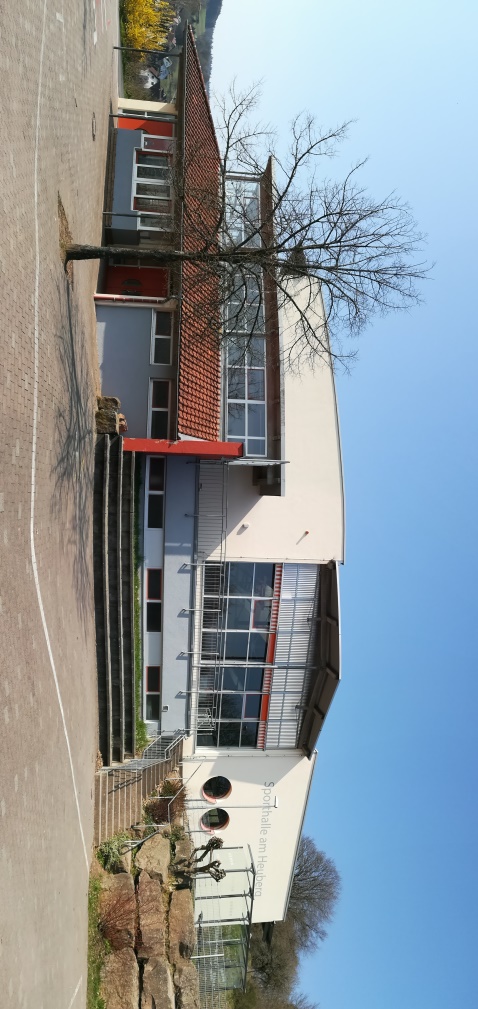 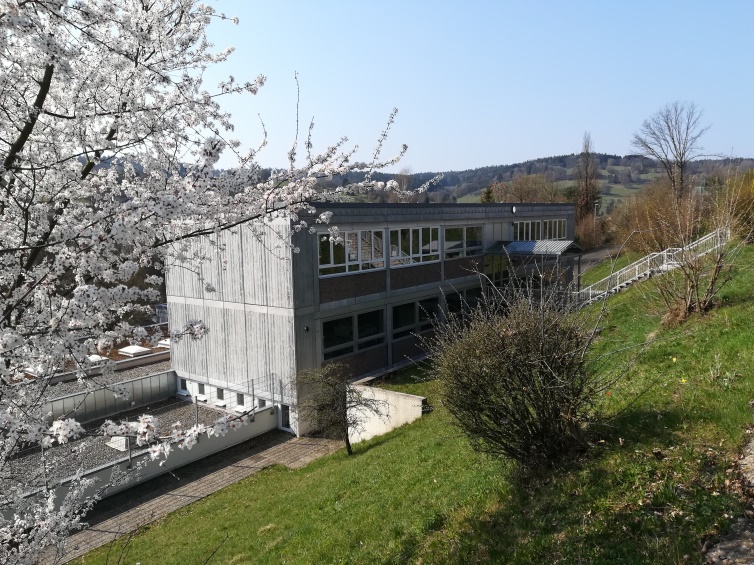 GRUND- UND MITTELSCHULE FRAMMERSBACH
… später für den Beruf
Betriebspraktikum
Schüler- und Jugendwerkstatt
Berufsberatung
Berufseinstiegsbegleitung
Enge Kontakte mit Betrieben vor Ort, Unterrichtsgänge(fast 100 % Vermittlung)
Zusätzliche WahlfächerInformatik, Buchführung
10-Finger-Tastschreibenim Pflichtunterricht
Seminarangebote (z.B. Umgang mit Geld, Vorstellung techn. Berufe)
M-ZugÜbertritt jederzeit an die Verbundschule Lohr
Unsere Schule macht Ihre Kinder stark …
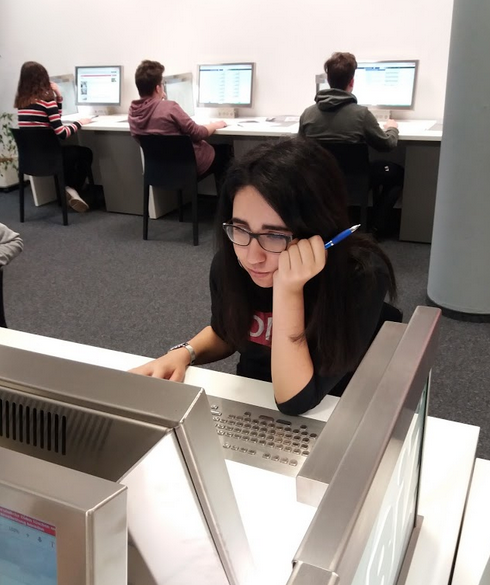 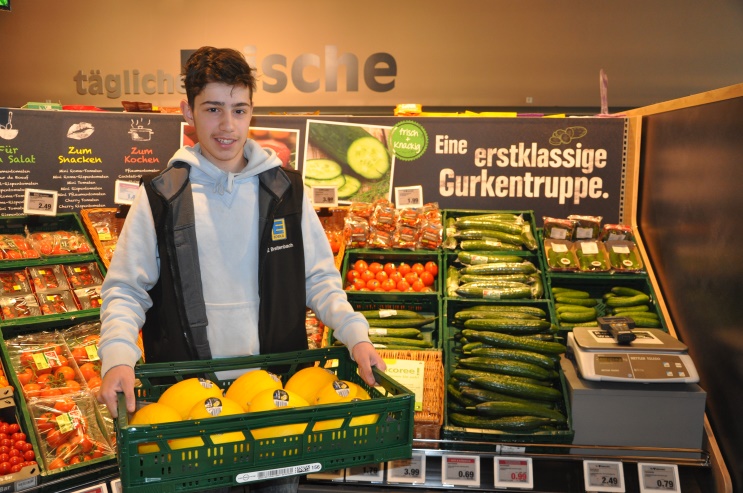 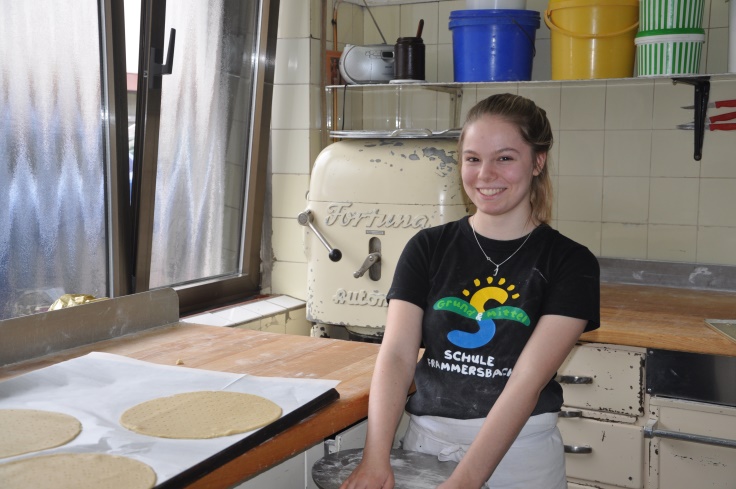 GRUND- UND MITTELSCHULE FRAMMERSBACH
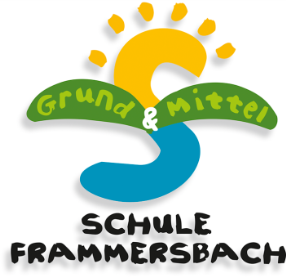 Lernprograme und Internet im  Computerraum und in allen Klassenzimmern
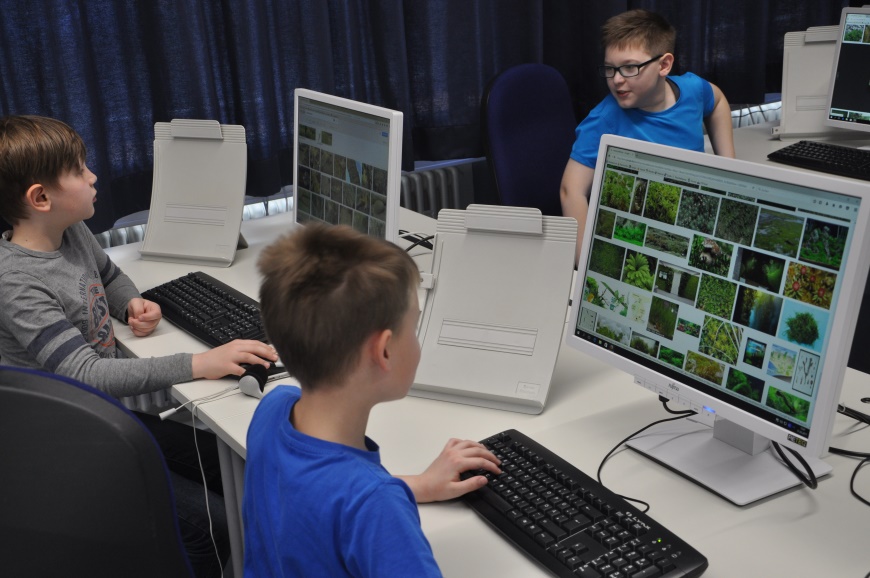 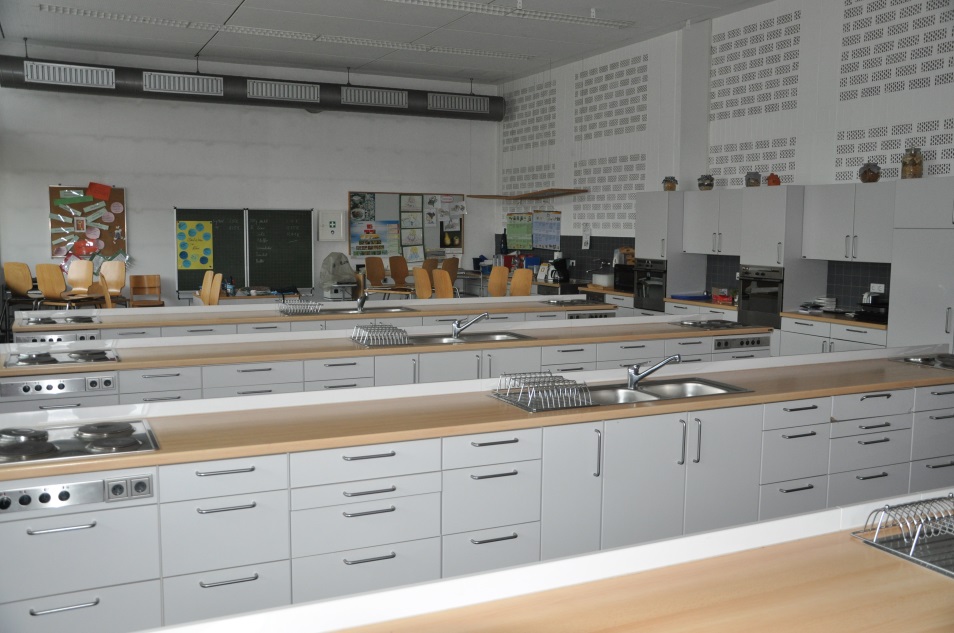 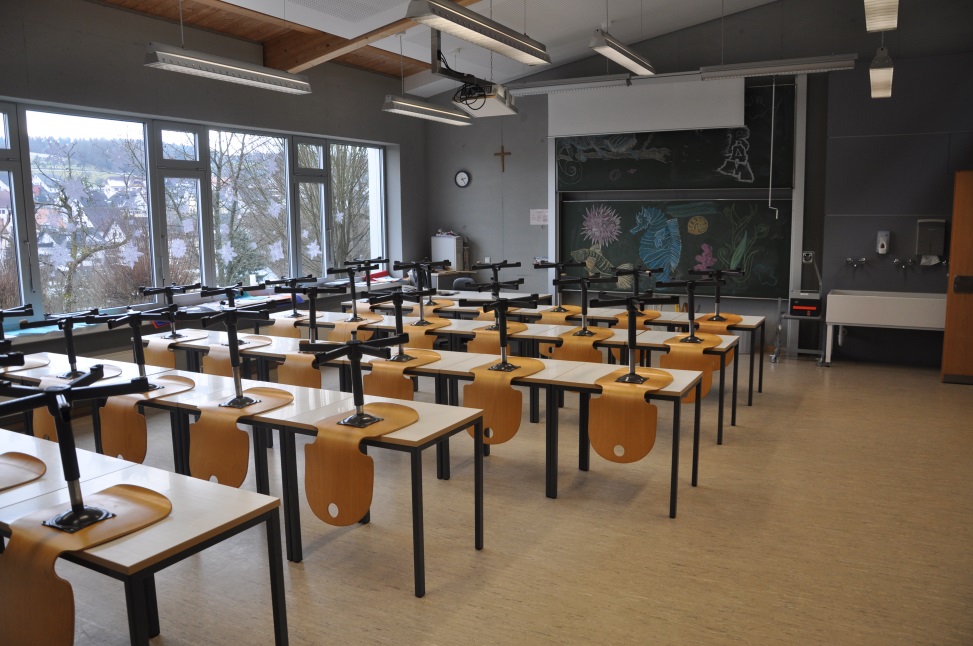 Komplett ausgestattete Fachräume
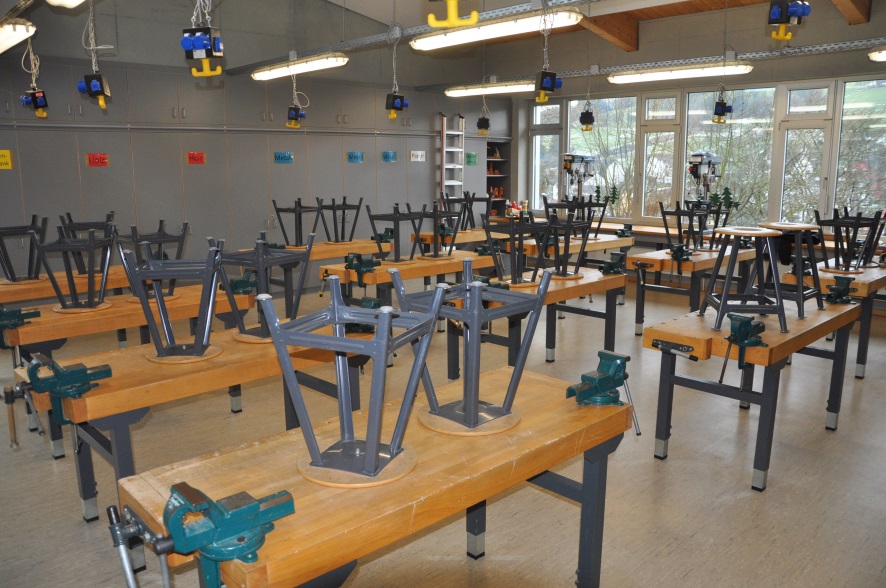 Alle Klassenzimmer mit Computer und Beamer + Whiteboard
GRUND- UND MITTELSCHULE FRAMMERSBACH
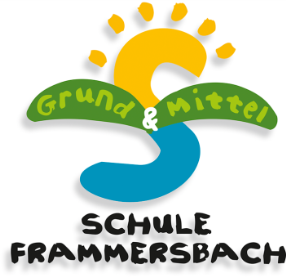 Unsere Schule macht Ihre Kinder stark …
… im Wissen
Umgang mit neuen Medien (Computern)z.B. Laptops und Tablets
Schulbibliothek mit ständig neuen Büchern und Zeitschriften (Fußballzeitschriften, Bravo Sport, Geolino)
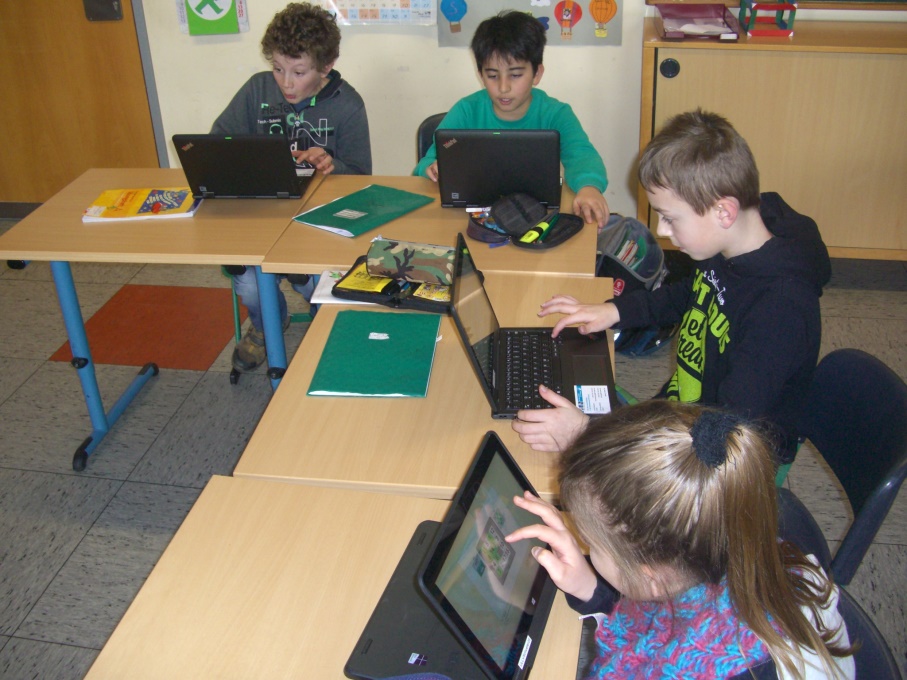 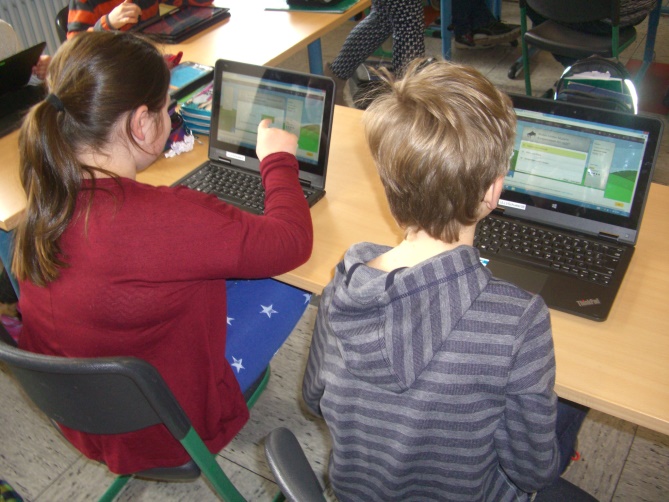 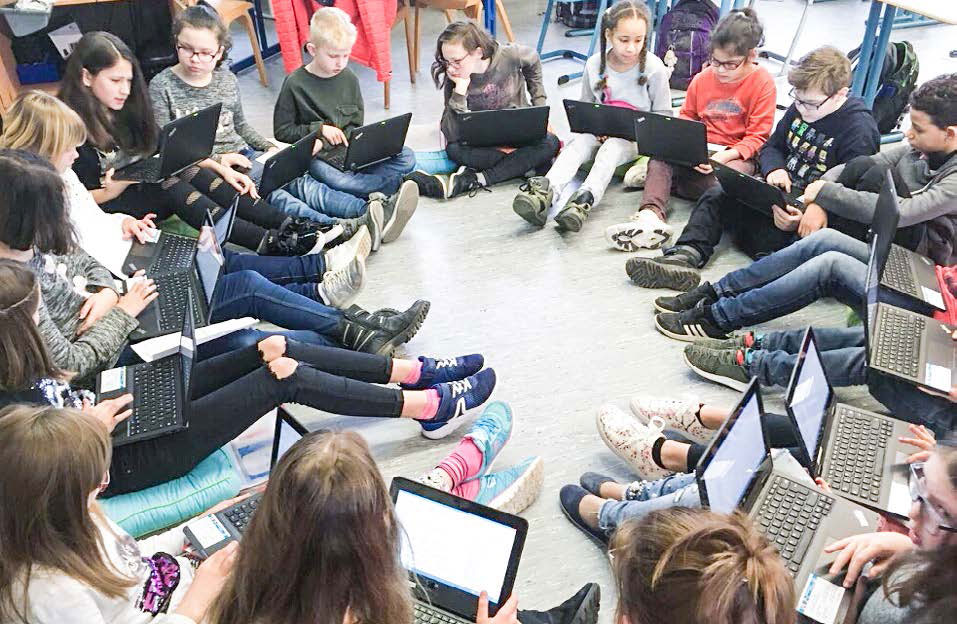 GRUND- UND MITTELSCHULE FRAMMERSBACH
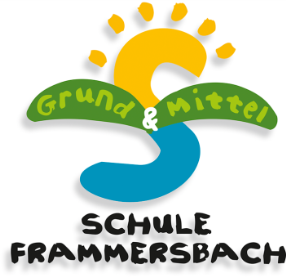 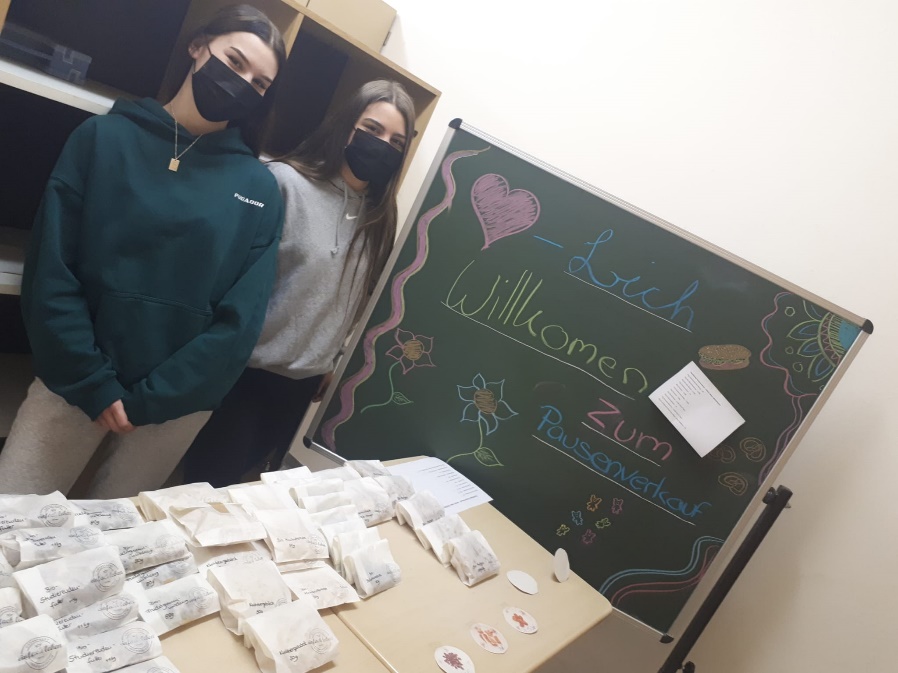 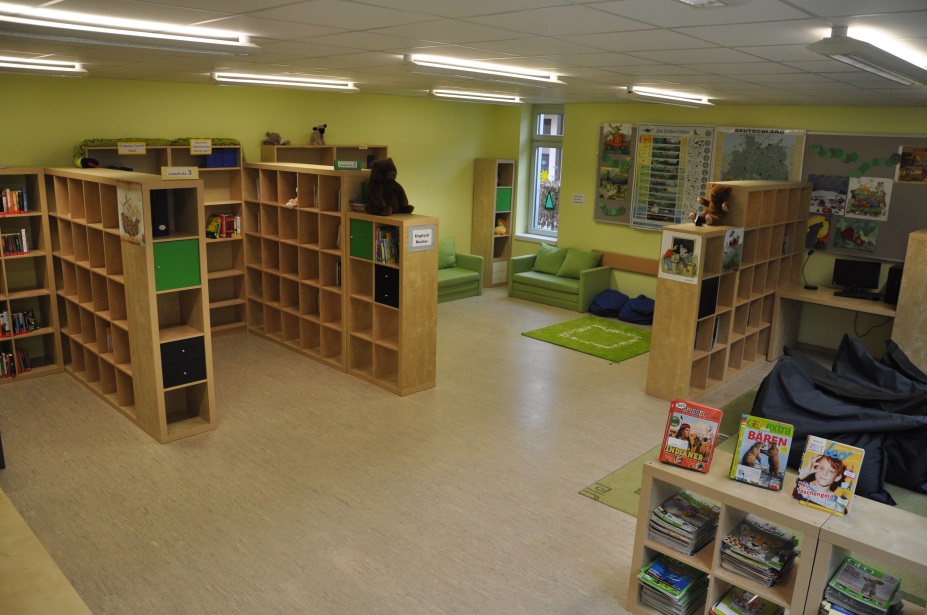 Snackladen
Natur-Projekte
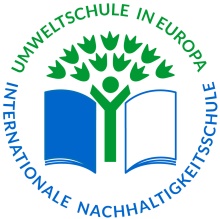 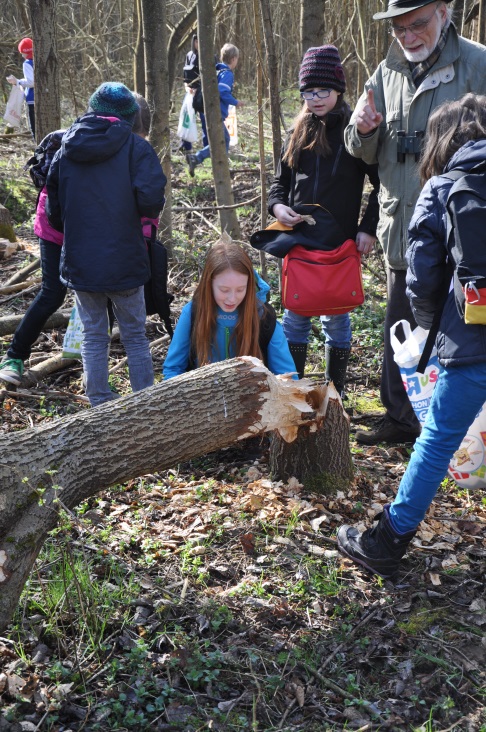 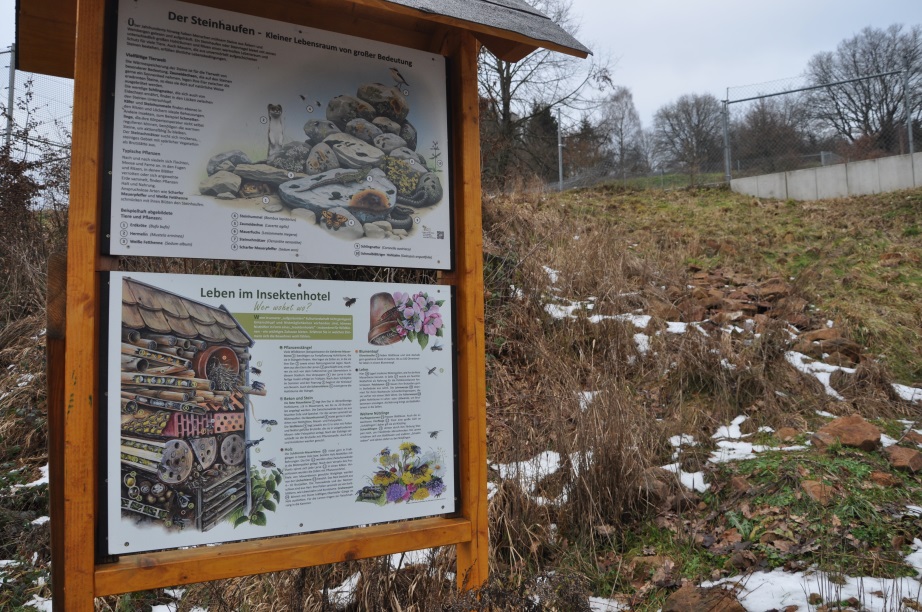 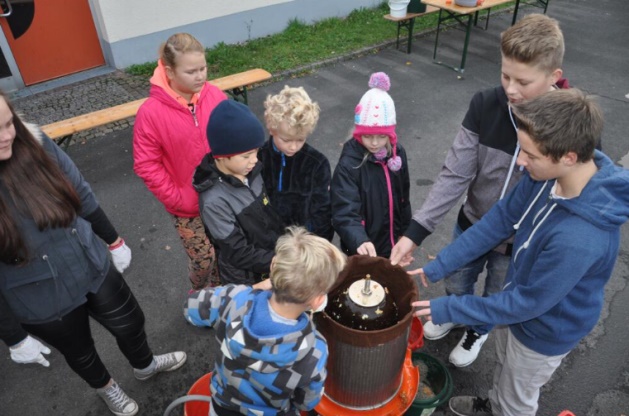 Besondere Aktionen
GRUND- UND MITTELSCHULE FRAMMERSBACH
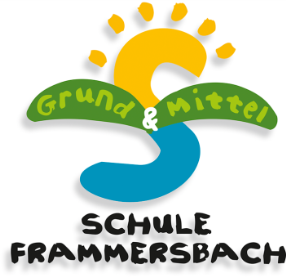 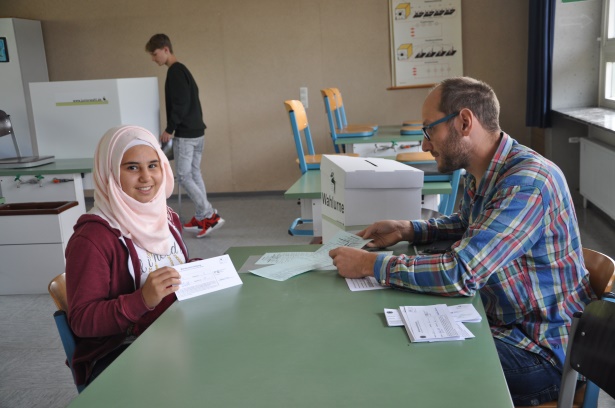 Unsere Schule macht Ihre Kinder stark …
… als Person
Gelebte Demokratie: Teilnahme an Juniorwahlen,Schülersprecher werden durch Wahlen bestimmt
Schülerparlament darf mitbestimmen und vorschlagen, was gemacht werden soll
Die Offene Ganztagsschule hilft nachmittags bei den Hausaufgaben und bei der Vorbereitung auf Proben
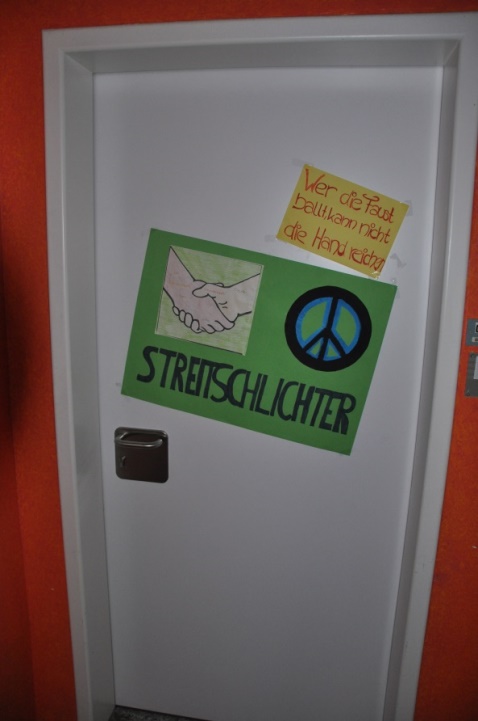 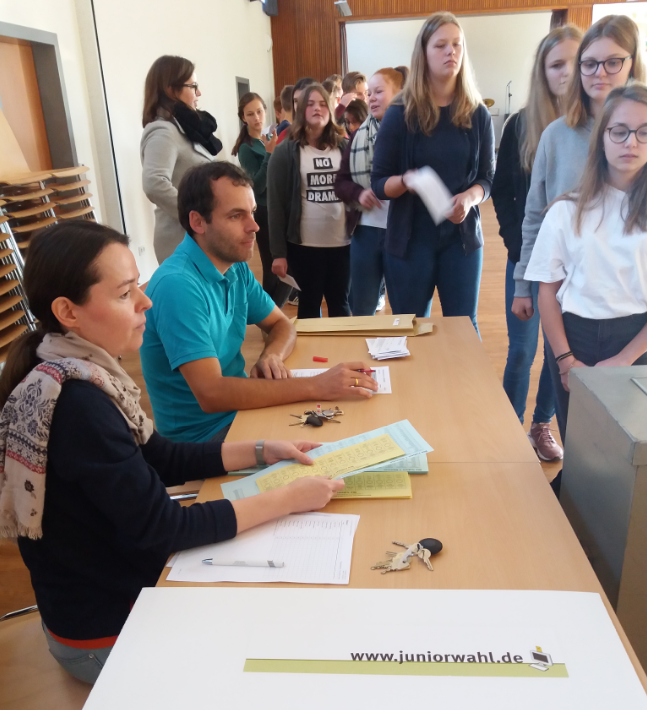 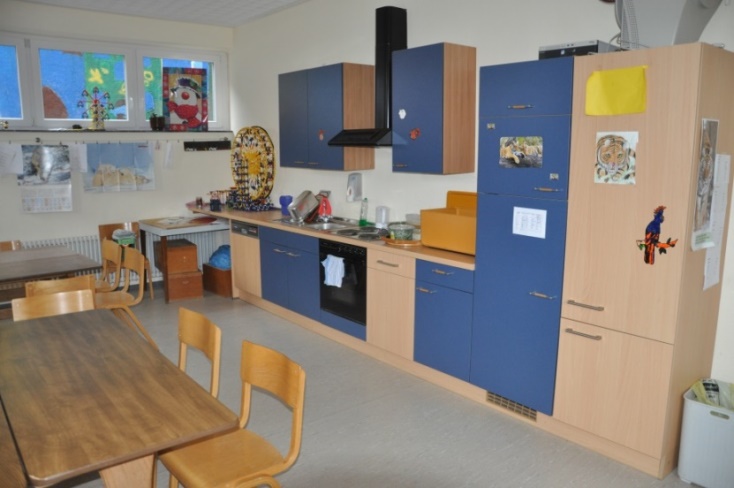 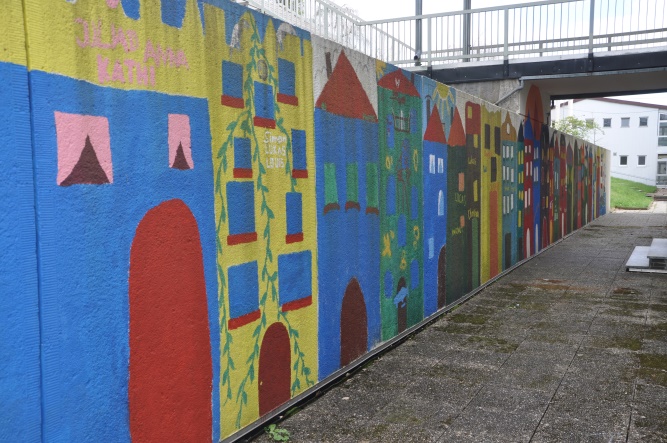 GRUND- UND MITTELSCHULE FRAMMERSBACH
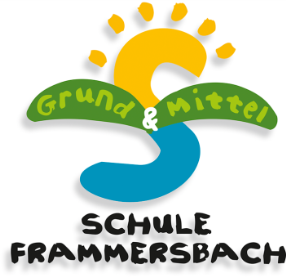 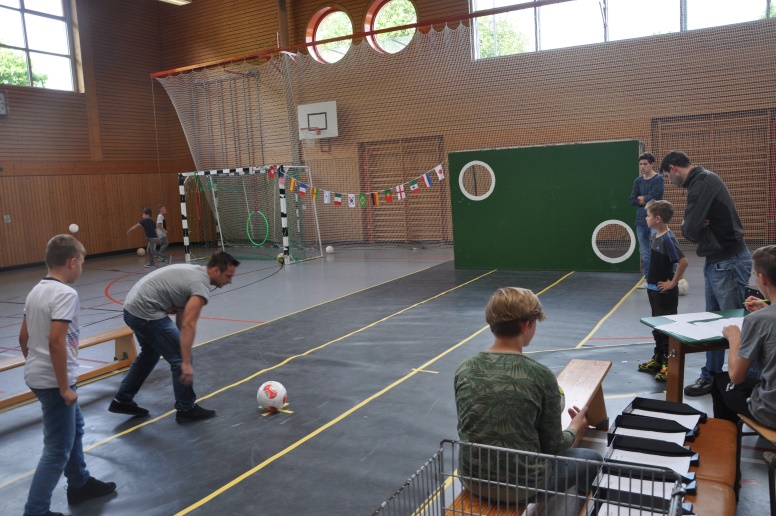 Orientierungsläufe
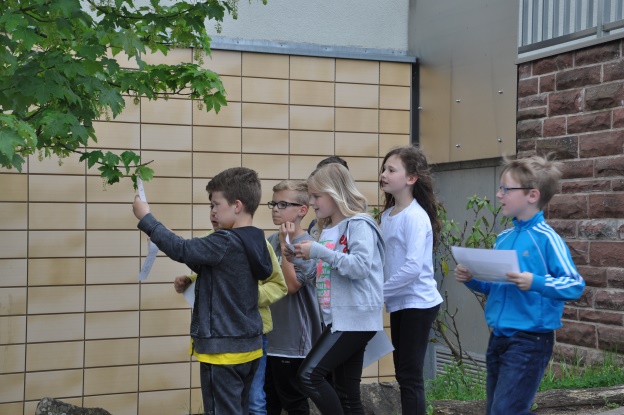 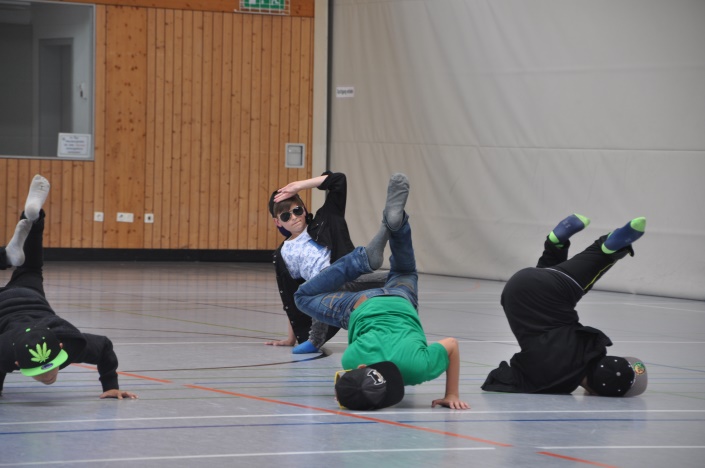 Schulfest
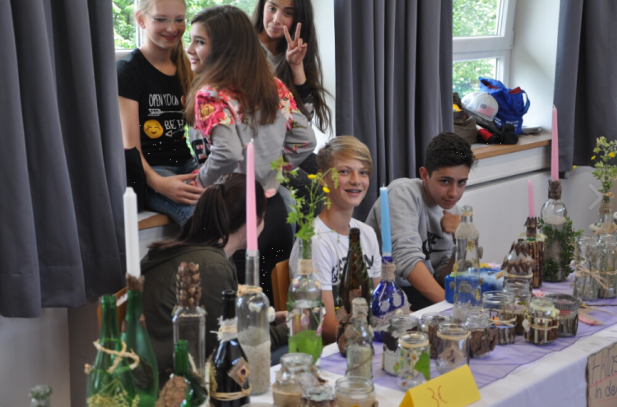 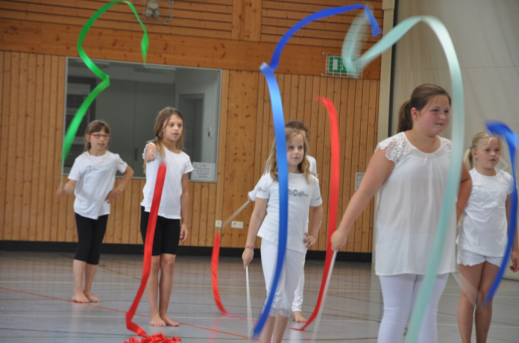 Rosentag
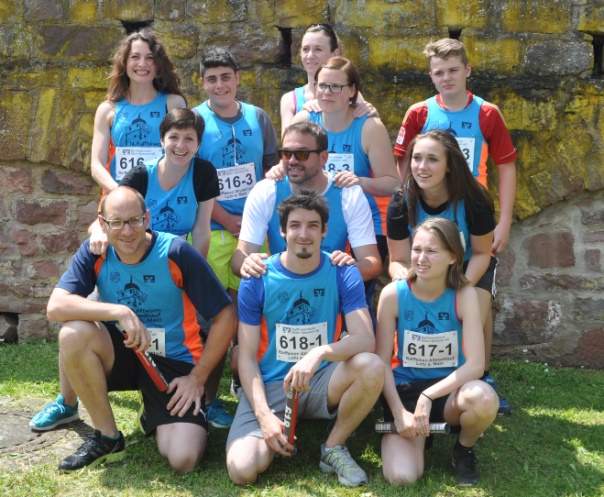 Kicker-Turnier
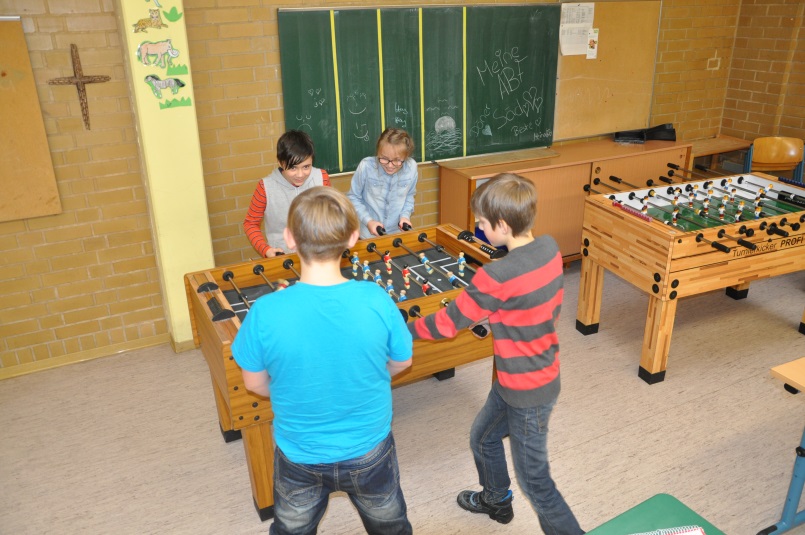 Spiel- und Sportfeste
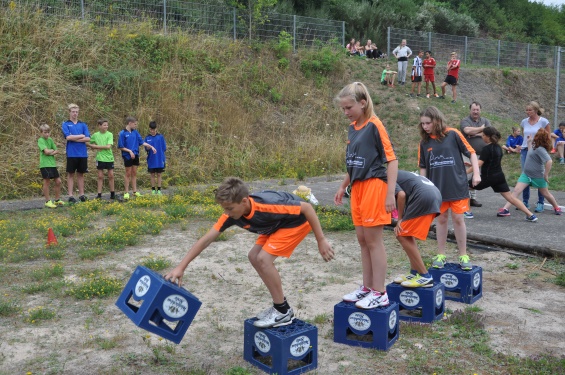 Altstadtlauf
UNICEF-LaufLaufen für Kinder
GRUND- UND MITTELSCHULE FRAMMERSBACH
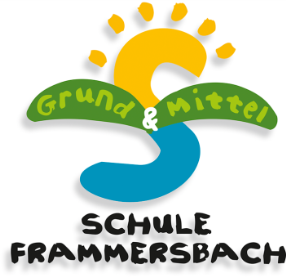 Unsere Schule macht euch stark …
… für den Abschluss zur Mittleren Reife
Von unserer Schule in Frammersbach könnt ihr nach jeder Jahrgangsstufe auch auf den Mittlere-Reife-Zweig wechseln und den Mittleren Abschluss machen
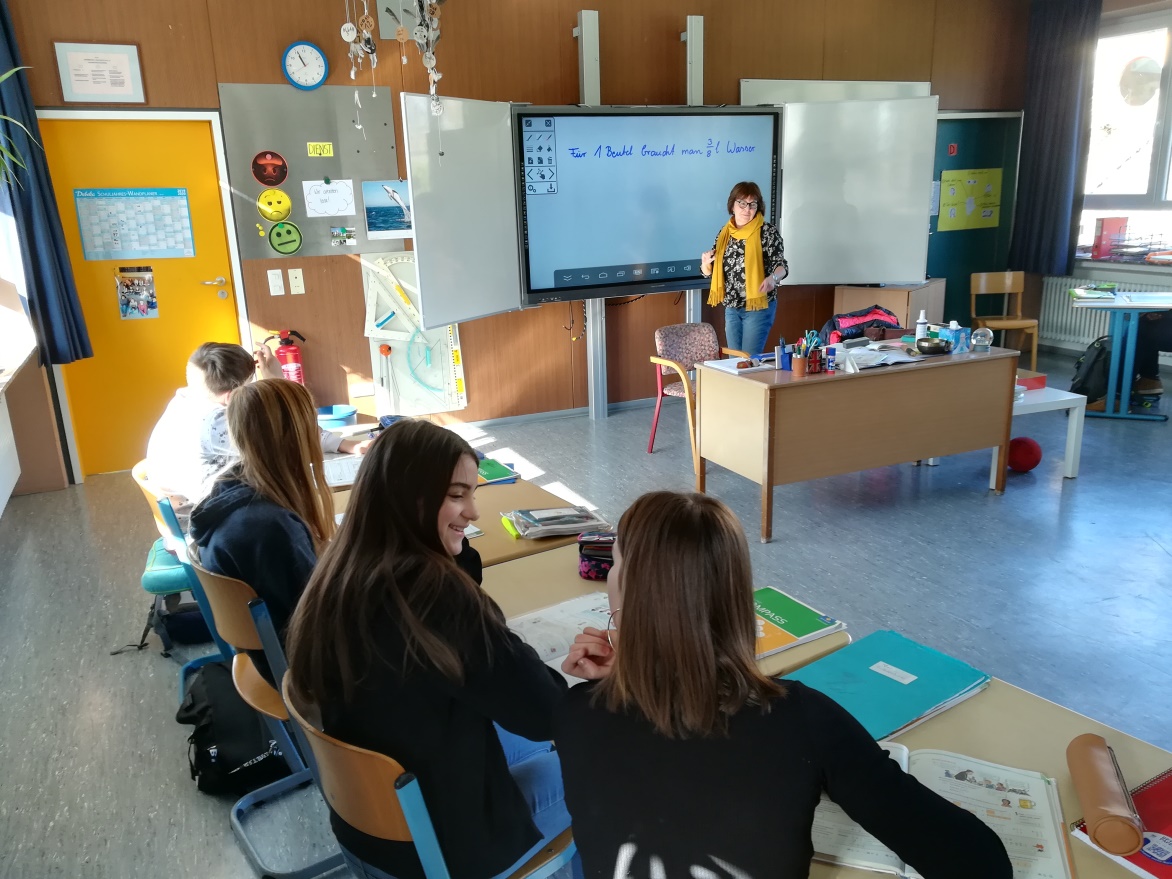 GRUND- UND MITTELSCHULE FRAMMERSBACH
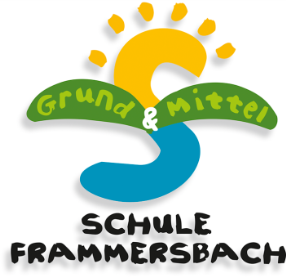 … in einer Schulband mitspielen oder singen und Gitarre lernen
An unserer Schule können Ihre Kinder auch …
… jedes Jahr an Schülerfahrten teilnehmen oder ins Schullandheim fahren
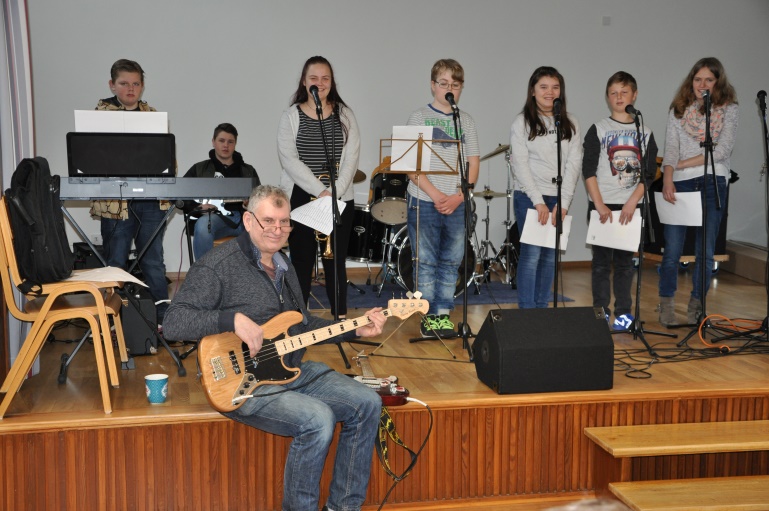 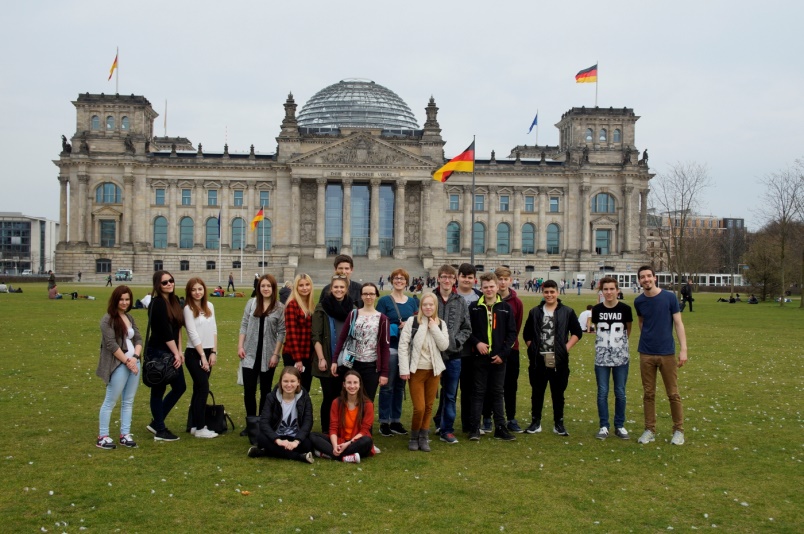 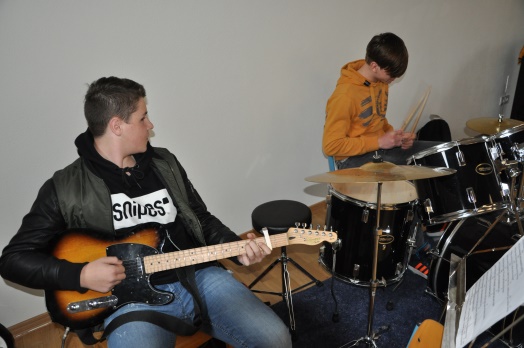 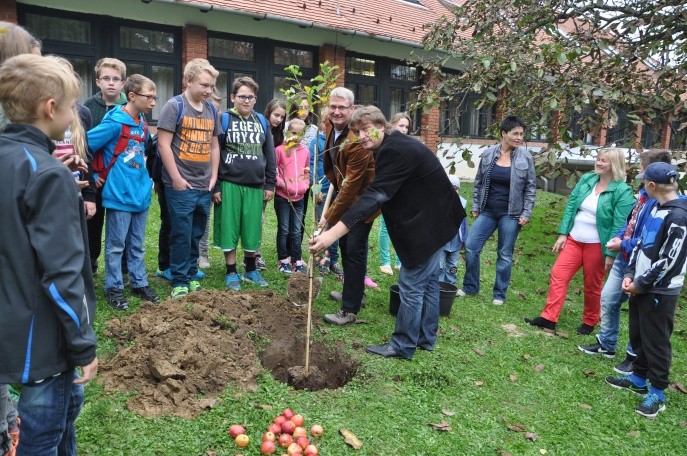 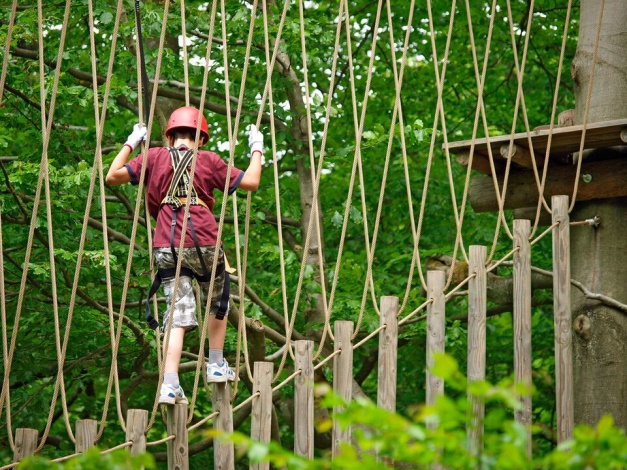 … im Sportunterricht Beachvolleyball spielen oder in den Klettergarten
… ab der 5.-7.Klasse eine Woche zu unserer Partnerschule nach Nadasd / Ungarn fahren oder Gastschüler aufnehmen
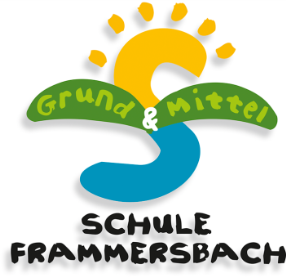 GRUND- UND MITTELSCHULE FRAMMERSBACH
www.schule-frammersbach.org
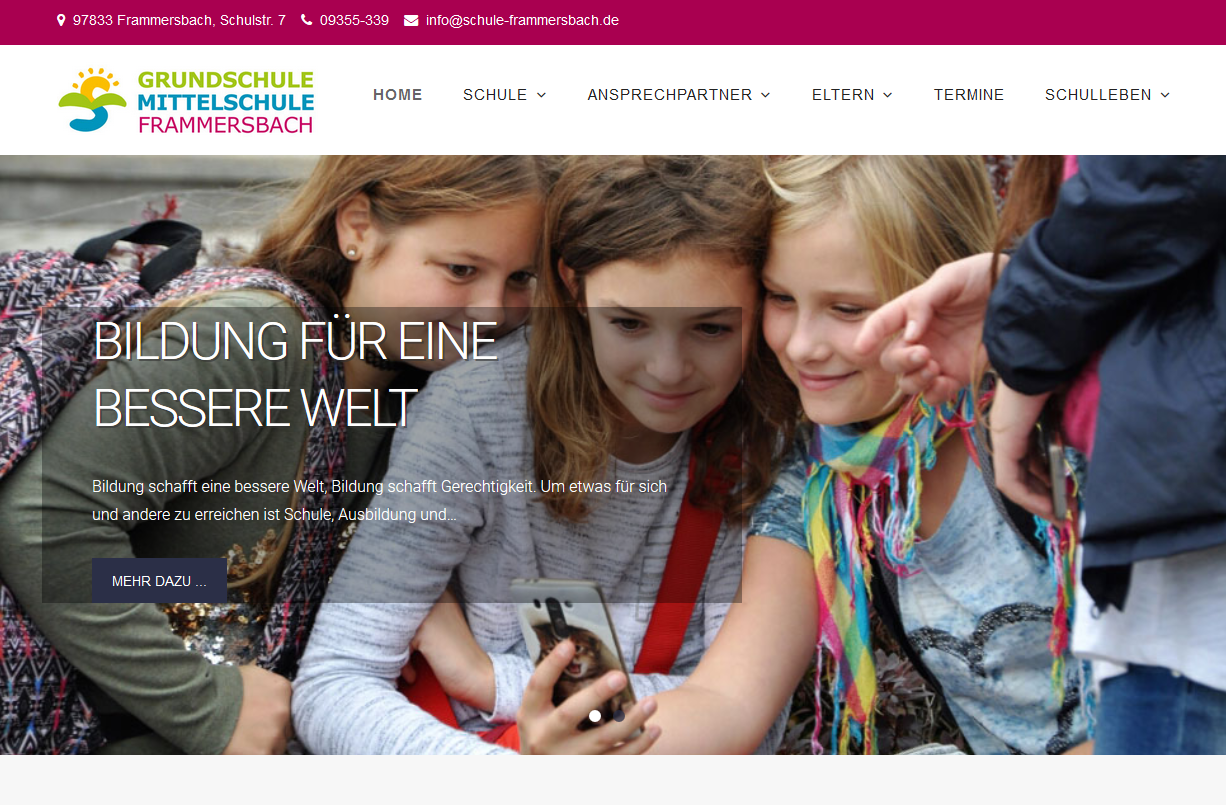 Wir finden unsere Schule …
… einfach spitze!!
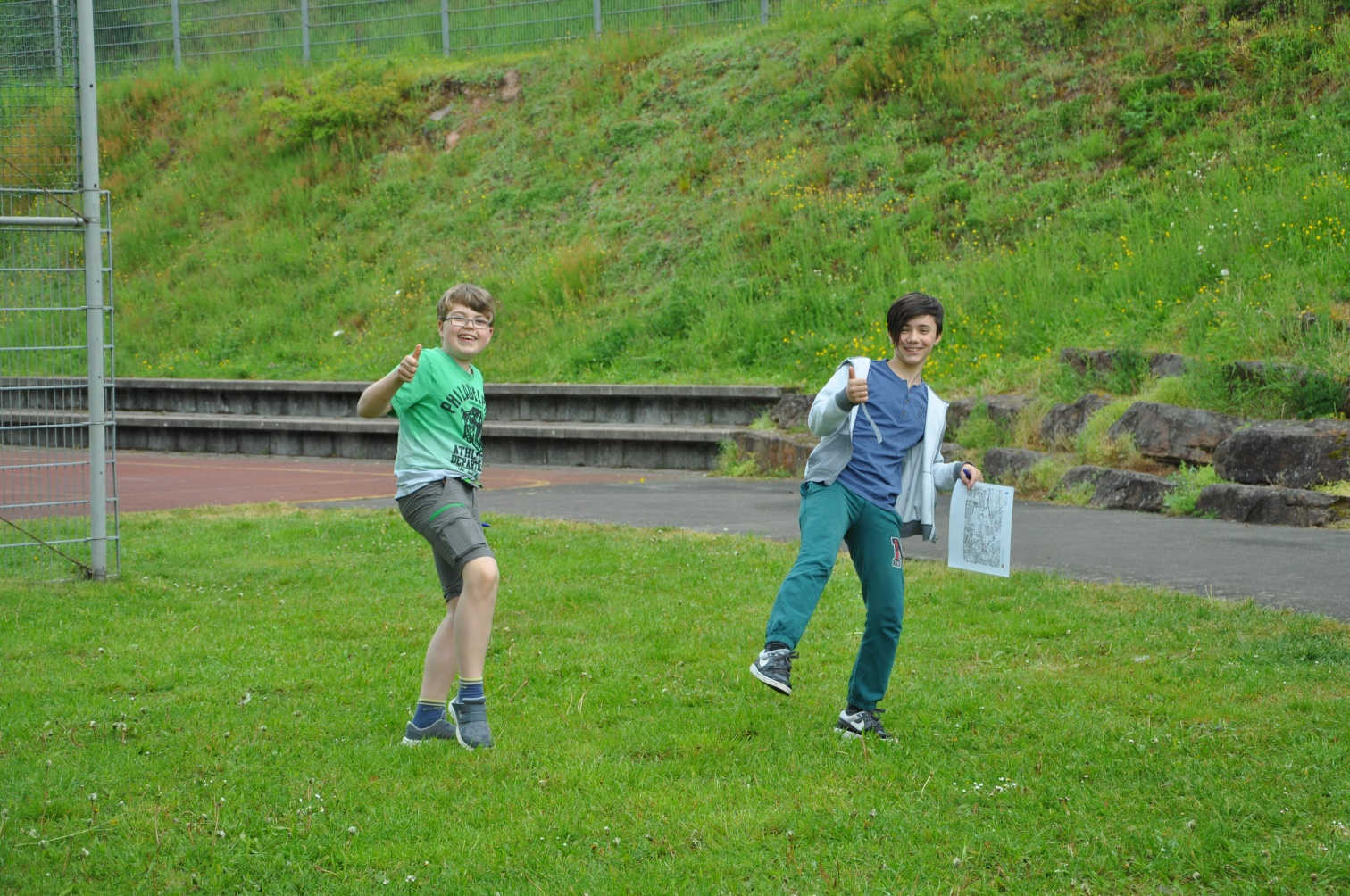 GRUND- UND MITTELSCHULE FRAMMERSBACH
Die Anmeldung am Mittelschulverbund Frammersbach/Lohr:
Übertrittszeugnis am Montag, den 02.Mai 2022Aussage über Eignung für Mittelschule, Realschule, Gymnasium
Anmeldung an allen weiterführenden Schulen in der darauf folgenden Woche 09. – 13.Mai  Auch an der Mittelschule
Alle Eltern aus den Grundschulen Frammersbach, Wiesthal und Partenstein, die ihre Kinder an der Mittelschule anmelden:  Anmeldung in Frammersbach
Auf dem Anmeldungsformular kann der Wunsch für eine Form des Ganztags geäußert werden und ggf. schriftlich begründet werden (gebundener Ganztag Lohr).